بسم الله الرحمن الرحيم
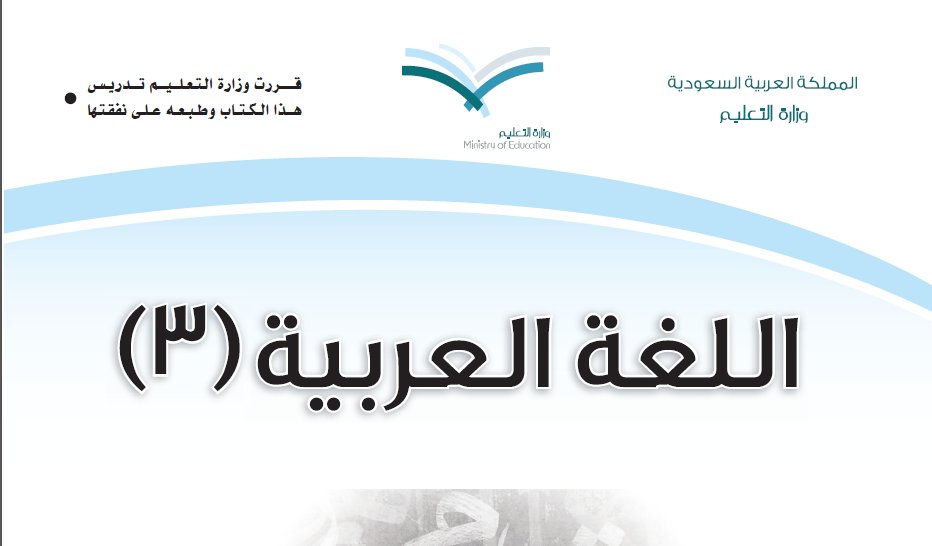 الوحدة الأولى
التوابع والأساليب النحوية
الـنـداء
ص: 29
الدرس الثاني
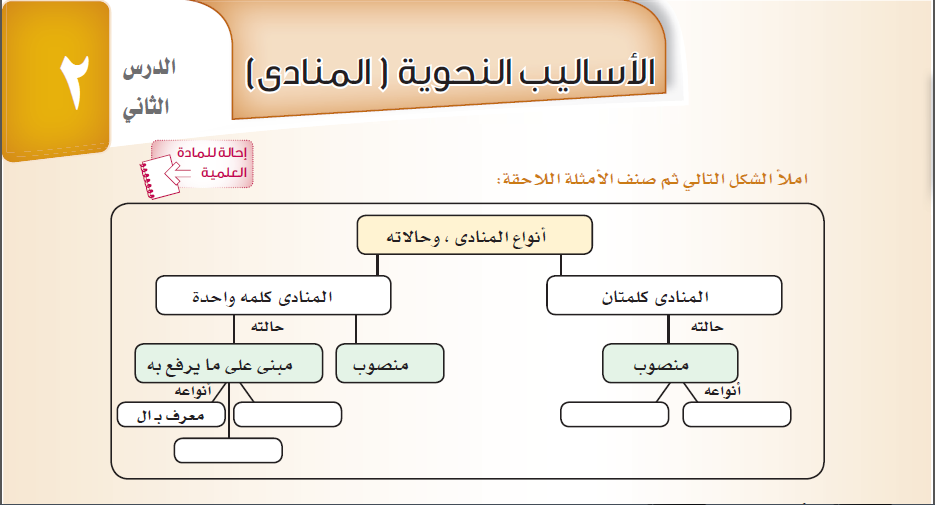 نكرة
غير
مقصودة
علم مفرد
شبيه 
بالمضاف
مضاف
نكرة مقصودة
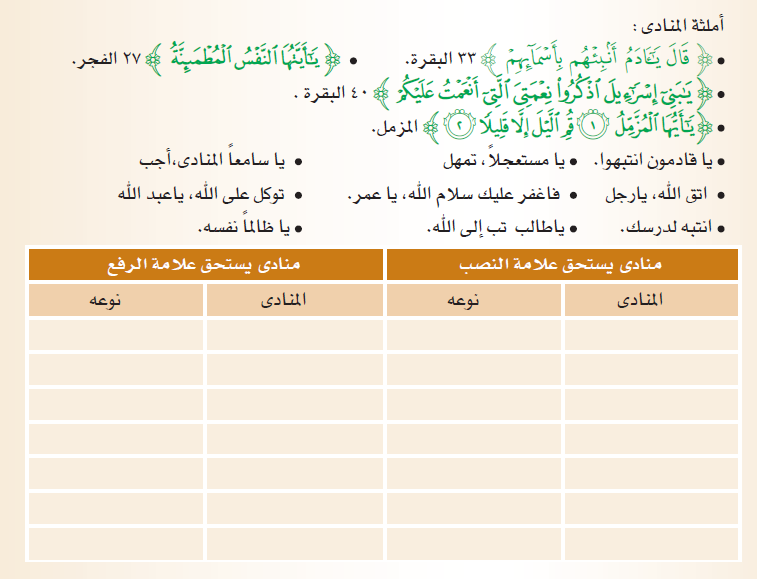 علم مفرد
آدم
معرف بـ ”ال“
النفس
بني إسرائيل
نكرة مقصودة
مضاف
قادمون
رجـل
معرف بـ ”ال“
المزمل
نكرة مقصودة
علم مفرد
عمر
نكرة غير مقصودة
مستعجلا
طالب
نكرة مقصودة
شبيه بالمضاف
سامعا المنادى
مضاف
عبد الله
شبيه بالمضاف
ظالما نفسه
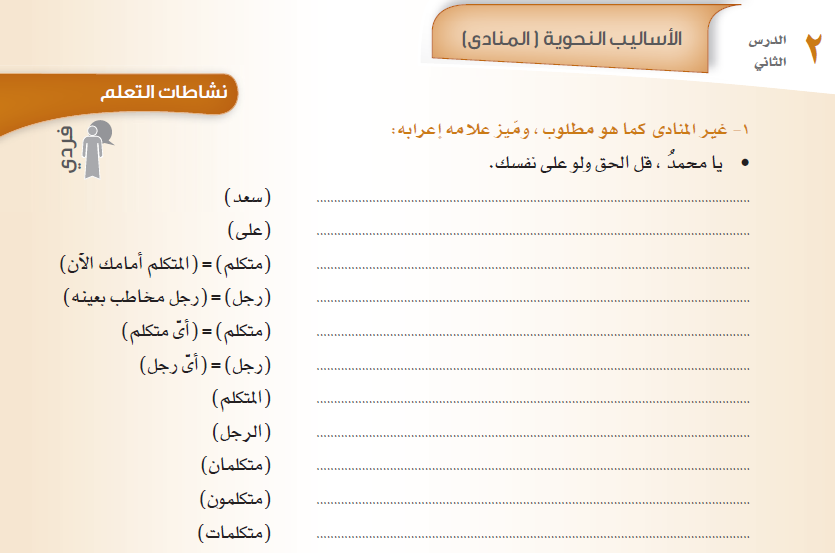 يا سعدُ، قل الحق ولو على نفسك
يا عليُ، قل الحق ولو على نفسك
يا متكلمُ، قل الحق ولو على نفسك
يا رجلُ، قل الحق ولو على نفسك
يا متكلماً، قل الحق ولو على نفسك
يا رجلا، قل الحق ولو على نفسك
يا أيها المتكلم قل الحق ولو على نفسك
يا أيها الرجل قل الحق ولو على نفسك
يا متكلمان قولا الحق ولو على نفسكما
يا متكلمون قولوا الحق ولو على أنفسكم
يا متكلمات قلن الحق ولو على أنفسكن
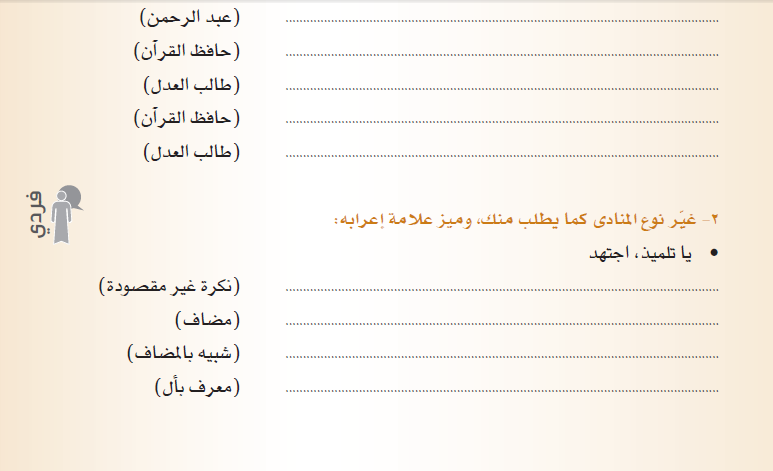 يا عبدَ الرحمن قل الحق ولو على نفسك
يا حافظَ القرآن قل الحق ولو على نفسك
يا طالبَ العدل قل الحق ولو على نفسك
يا تلميذا، اجتهد
يا تلميذَ المدرسة، اجتهد
يا تلميذاً مؤدبا ، اجتهد
يا أيها التلميذ، اجتهد
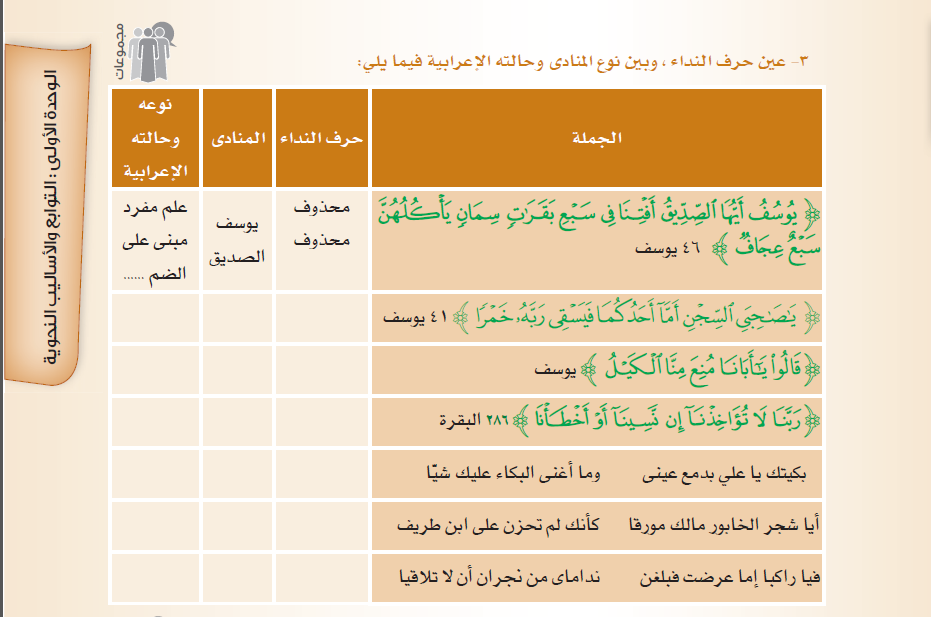 صاحبي
السجن
مضاف
منصوب
يا
مضاف
منصوب
يا
أبانا
مضاف
منصوب
ربنا
محذوف
علم مفرد
مبني على الضم
عليُ
يا
مضاف
منصوب
شجر
الخابور
أيا
يا
نكرة غير مقصودة
منصوب
راكبا
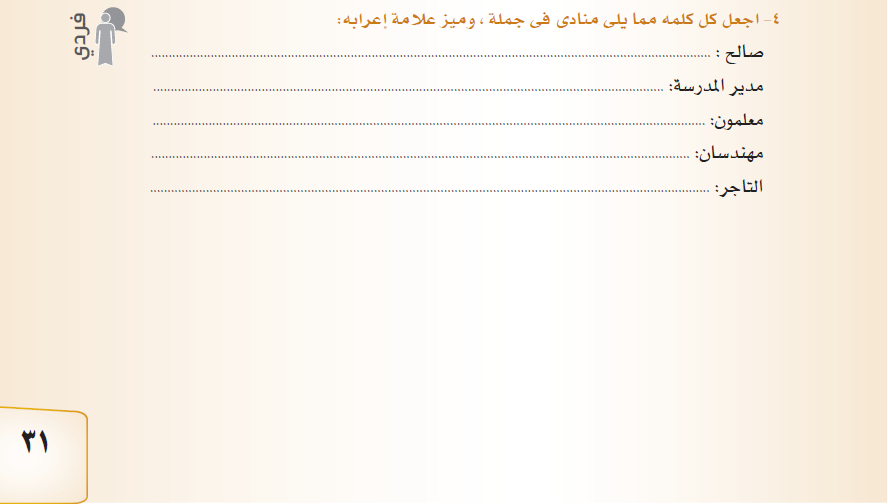 يا صالحُ، اذهب إلى المدرسة
حياك الله يا مديرَ المدرسة
يا معلمون لا تصعبوا الاختبار
يا مهندسَين أتقنا عملكما
يا أيها التاجرُ لا ترفع الأسعار